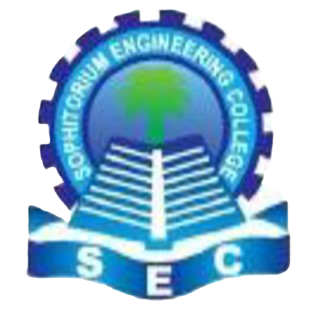 POWER SYSTEM OPERATION AND CONTROLBySubhashree BarikDEPARTMENT OF ELECTRICAL ENGINEERING Sophitorium Engineering College , Baniatangi , Khordha , Odisha , pin -752060
STRUCTURE OF POWER SYSTEMS
A typical power system can be divided into different parts. These are generation,  transmission and distribution systems.
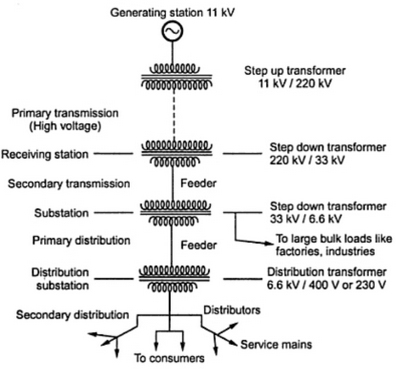 At present, the vertically integrated utilities (state electricity boards) can import or export a  pre-decided amount of power from neighboring states or generators owned by other entities like  National Thermal Power Corporation or independent power producers(IPP).
Individual power systems are arranged in the form of electrically connected areas known as  power pools or regional grids, which cover a particular region. These regional grids are  interconnected through tie lines to form a national grid. By this arrangement each area is  contractually tied to other areas in respect to generation and scheduling features.
SCADA SYSTEM-
In SCADA system measured values, i.e. analogue (measured value) data (MW, MVAR, V, Hz  Transformer tap position), and Open/Closed status information, i.e. digital data (Circuit  Breakers/Isolators position i.e. on/off status), are transmitted through telecommunication  channels to respective sub-LDCs. Secondary side of Current Transformers (CT) and Potential  Transformer (PT) are connected with 'Transducers'. The output of transducers is available in dc  current form (in the range of 4mA to 20mA). A/D converter converts this current into binary  pulses. Different inputs are interleaved in a sequential form and are fed into the CPU of the RTU.  The output of RTU, containing information in the form of digital pulses, is sent to sub LDC. At  sub LDC end, data received from RTU is fed into the data servers. In general, a SCADA system  consists of a database, displays and supporting programmes. The brief overview of major  'functional areas' of SCADA system is as below:
Communications - Sub-LDC's computer communicates with all RTU stations under its  control, through a communication system. RTU polling, message formatting, polynomial  checking and message retransmission on failure are the activities of 'Communications'  functional area.
Data Processing - After receipt of data through communication system it is processed.  Data process function has three sub-functions i.e. (i) Measurements, (ii) Counters and (iii) Indications.
'Measurements' retrieved from a RTU are converted to engineering units and linearised, if necessary. The measurement are then placed in database and are checked against various  limits which if exceeded generate high or low limit alarms.
The system has been set-up to collect 'Counters' at regular intervals: typically 5 or 10  minutes. At the end of the hour the units is transferred into appropriate hour slot in a 24-  hour archive/history.
'Indications' are associated with status changes and protection. For those statuses that are  not classified as 'alarms', logs the change on the appropriate printer and also enter it into a  cyclic event list. For those statuses, which are defined as an 'alarms' and the indication  goes into alarm, an entry is made into the appropriate alarm list, as well as in the event  list and an audible alarm is generated in the sub-LDC.
Alarm/Event Logging - The alarm and event logging facilities are used by SCADA data  processing system. Alarms are grouped into different categories and are given different  priorities. Quality codes are assigned to the recently received data for any 'limit violation'
and 'status changes'. Alarms are acknowledged from single line diagram (or alarm lists)  on display terminal in LDCs.
Manual Entry - There is a provision of manual entry of measured values, counters and  indications for the important sub-station/powerhouse, which are uncovered by an RTU or  some problem is going on in its RTU, equipment, communication path, etc.
Averaging of Measured Values - As an option, the SCADA system supports averaging  of all analogue measurements. Typically, the averaging of measured values over a period  of 15 minutes is stored to provide 24 hours trend.
Historical Data Recording (HDR) - The HDR, i.e. 'archive', subsystem maintains a
history of selected system parameters over a period of time. These are sampled at a pre-  selected interval and are placed in historical database. At the end of the day, the data is  saved for later analysis and for report generation.
Interactive Database Generation - Facilities have been provided in such a way that an off-line copy of the SCADA database can be modified allowing the addition of new  RTUs, pickup points and communication channels.
Supervisory Control/Remote Command - This function enables the issue of 'remote  control' commands to the sub-station/powerhouse equipment e.g. circuit breaker trip command.
Fail-over - A 'Fail-over' subsystem is also provided to secure and maintain a database of  devices and their backups. The state of the device is maintained indicating whether it is  'on-line' or 'failed'. There is a 'backup' system, which maintains database on a backup  computer and the system is duplicated.
ENERGY MANAGEMENT SYSTEM (EMS) & REAL TIME COMPUTER-CONTROL-
For energy management of the power system, control personnel and application software  engineers use SCADA data available in the database by using EMS software. Important features  are as below:
The Data Base Compiler provides a consistent source of data usable for the applications  in an efficient form. The Data Base Compiler does final checking for completeness and  consistency of the entries for a specific application and prepares those special tables  which are needed for the efficiency of specific application programmes.
Recording of 'Sequence of Events' (SOEs) is the most innovative feature provided in this  system. A RTU has the ability to accurately time tag status change and report this  information to sub-LDC. All RTUs in the system are 'time synchronized' with the master  station. In the event of any tripping, sequence of events can be well established on time  scale with a resolution of 10 milliseconds.
Normally, 'Automatic Generation Control' (AGC) function issues control commands to  generating plants using the concept of Area Control Error (ACE). It is based on  deviations in 'standard frequency (50 Hz)' and 'scheduled area interchanges' from that of the 'actual frequency' and 'actual area interchanges' In the event of unavailability of  sufficient generation to satisfy the AGC requirement, the System Control Officer can  enforce required quantum of load shedding.
For 'Operation Scheduling' the application software has 'short-term' and 'long-term’ 'System Load Forecasting' functions to assist dispatching Engineer/control Officer in  estimating the loads that are expected to exist for one to several days in advance. This  function provides a scientific and logical way of scheduling of resources in a very  effective manner.
Under 'Short-term Load Forecasting' function, application software engineers are able to  forecast weekly peak demands and load duration curves for several months into the  future
Under 'Long-Term Load Forecasting' function, forecasting of monthly peak demands and  load duration curves for several years into the future can done for the use of 'Power  System Planner’.
5. The other functions like economic dispatch, reserve monitoring, production costing, inter  system transactions scheduling, etc. are available to guide System Control Officer to  optimally use available resources. 
6. Power System Control Officer/Analyst would be able to use contingency analysis function to assess the impact of specified contingencies that would cause line (s)  overloads, abnormal voltages, and reactive limit violations.
7. The EMS software system may have many other applications for use, which include  network topology, performing of state estimation, optimal power flow (OPW)  programme, stability programme, power flow displays, help and instructional displays,  tabular displays, single line diagram displays, etc.
LEVEL DECOMPOSITION IN POWER SYSTEM-
A hierarchy of Control centers has been formed---
In the diagram National Load Dispatch Centre (NLDC) has been shown at the top. Its  Control Centre has been setup at New Delhi and became operational in January 2014. Below  this, five nos. regional level Load Dispatch Centers have been shown The role of the NRLDC is  to monitor and supervise the grid and power generation of the region. It focuses attention on the  regional interconnected network. By using 'Energy Management System' (EMS) and advanced  application programmes, NRLDC coordinates with all inter-region and inter-state power  exchange.
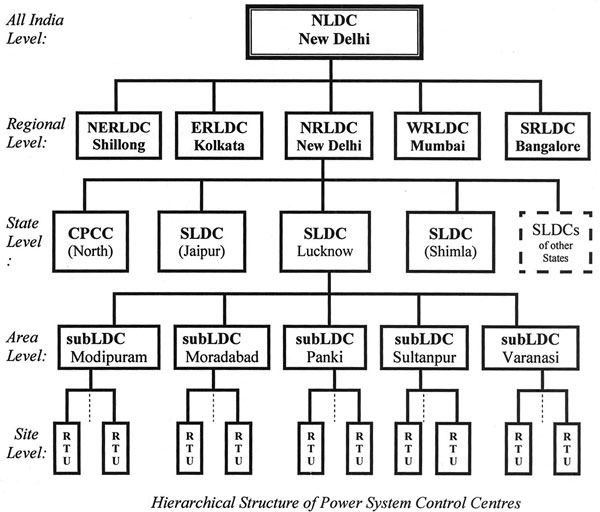 Below NRLDC, State level SLDCs and Central Project Coordination & Control Centre (CPCC)  have been shown. The primary role of SLDCs is to monitor, control and coordinate the  generation, transmission and distribution of power within the State while ensuring safety and  continuity of its transmission and sub-transmission power networks. CPCC (North) coordinates  with all Central sector projects of northern region such as those of NTPC, NHPC, Power Grid,  Tehri, etc. CPCC gets data from Central Sector projects and that data is added at regional level.  Each RLDC has the ability to exchange data with other RLDCs as well as with NLDC, but direct  data transmission does not take place between SLDC of one State with SLDC of another State.
POWER SYSTEM SECURITY –
Power system security is defined as the probability of the system's operating point  remaining within acceptable ranges, given the probabilities of changes in the system  (contingencies). Normal operating condition usually means that all the apparatus are running  within their prescribed limits, and all the system variables are within acceptable ranges. The  system should also continue to operate `normally' even in the case of credible contingencies. The  operator should `foresee' such contingencies (disturbances) and take preventive control actions  (as economically as possible) such that the system integrity and quality of power supply is  maintained.
Major components of security assessment:
System monitoring   (2) Contingency analysis (3) Preventive and corrective actions
(1) System monitoring: Monitoring the system is the first step. Measurement devices dispersed  throughout the system help in getting a picture of the current operating state. The measurements  can be in the form of power injections, power flows, voltage, current, status of circuit breakers,  switches, transformer taps, generator output etc., which are telemetered to the control centre.  Usually a state estimator is used in the control centre to process these telemetered data and  compute the best estimates of the system states. Remote control of the circuit breakers,  disconnector switches, transformer taps etc. is generally possible.
(2) Contingency analysis: Once the current operating state is known, next is the contingency  analysis. Results of contingency analysis allow the system to be operated defensively. Major  components of contingency analysis are:
Contingency definition, Contingency selection and Contingency evaluation
(3) Preventive and corrective actions: Preventive and corrective actions are needed to maintain a  secure operation of a system or to bring it to a secure operating state. Corrective actions such as  switching of VAR compensating devices, changing transformer taps and phase shifters etc. are  mainly automatic in nature, and involve short duration. Preventive actions such as generation  rescheduling involve longer time scales. Security-constrained optimal power flow is an example  of rescheduling the generations in the system in order to ensure a secure system operation.
VARIOUS OPERATIONAL STAGES OF POWER SYSTEM
A normal (secure) state is the ideal operating condition, wherein all the equipment are  operating within their design limits. Also, the power system can withstand a contingency without  violation of any of the constraints. The system is said to be in the alert (insecure) state, if voltage  and frequency are reaching beyond the specified limits. The system is "weaker" and may not be  able to withstand a contingency. Preventive Control actions like shifting generation (re-  scheduling), load shedding are required to get the system back to the normal state.






If preventive control actions do not succeed, a power system remains insecure (in the alert  state). If a contingency occurs, the system may go into the emergency state where overloading of  equipment (above the short term ratings of the equipment) occurs. The system can still be intact  and can be brought back to the alert state by Emergency Control actions like fault tripping,  generator tripping, load tripping, HVDC power control etc. If these measures do not work,  integrated system operation becomes unviable and a major part of the system may be shutdown  due to equipment outages. Load shedding and islanding is necessary to prevent spreading of  disturbances and a total grid failure. The small power systems (islands) are reconnected to  restore the power system to normal state (Restorative Control).
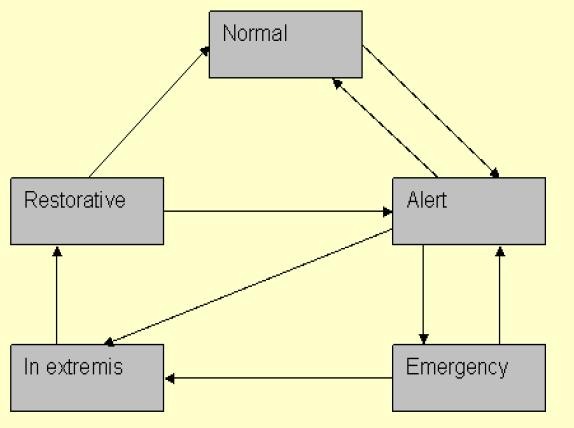 POWER SYSTEM VOLTAGE STABILITY
Voltage Instability occurs under heavy loading conditions. This problem causes extremely  low voltages below acceptable limits. As the load resistance decreases, the voltage at the load  bus falls while power is expected to increase. However, a point comes beyond which the load  power decreases as resistance falls.
Normally, a power system has connected loads which are lesser than the maximum power  transfer capability of the generation and transmission network. However, loss of lines may  significantly increase transmission reactance. Generators may also hit their reactive capability limits resulting in inability to maintain voltage at key points in the network. A stronger  transmission network and adequate reactive power reserves, to maintain voltages at key points in  the network, are needed to avoid voltage instability.
Small-disturbance Voltage Stability-A power system at a given operating state is small-  disturbance voltage stable if, following any small disturbance, voltages near loads are close to  the pre-disturbance values. The concept of small-disturbance voltage stability is related to  steady-state stability and can be analyzed using small signal (linearized) model of the system.
Voltage Stability-A power system at a given operating state and subjected to a given disturbance  is voltage stable if voltages near loads approach post-disturbance equilibrium values. The  concept of voltage stability is related to transient stability of a power system.
Voltage Collapse-Following voltage instability, a power system undergoes voltage collapse if  the post-disturbance equilibrium voltages near loads are below acceptable limits. Voltage  collapse may be total (blackout) or partial. The absence of voltage stability leads to voltage  instability and results in progressive decrease of voltages. Thus abnormal voltage levels in steady  state may be the result of voltage instability which is a dynamic phenomenon. The voltage  instability and collapse may occur in a time frame of fraction of a second. In this case the term  'transient voltage stability' is used.
Control of Voltage Instability- Voltage instability along with angle instability pose a threat to  the system security. Uncontrolled load rejection due to voltage collapse can cause system  separation and blackouts. Hence the system must be planned in such a way as to reduce the  possibility of voltage instability. Also the system must be operated with adequate margin for  voltage stability. In the event of voltage instability due to unforeseen contingencies, the system -  control must prevent widespread voltage collapse and restore the loads as quickly as possible.  The incidence of voltage instability increases as the system is operated close to its maximum  load stability limit.
Countermeasures for the problem:
The reactive power compensation close to the load centers as well as at the critical buses in  the network is essential for overcoming voltage instability.
The SVC and STATCON provide fast control and help improve system stability.
The application of under voltage load shedding, controlled system separation and adaptive Q  intelligent control are steps in this direction.
Use of OLTC.
UNIT-IIUNIT COMMITMENT-
To “commit” a generating unit means to “turn it on;” that is, to bring the unit up to speed,  synchronize it to the system, and connect it so that it can deliver power to the network. The  problem with “commit enough units and leave them on line” is one of economics. Money can be  saved by turning units off (decommitting them) when they are not needed. Many constraints can  be placed on the unit commitment problem. Constraints are:
Spinning Reserve
Thermal Unit Constraints: In these the different constraints are as:
Minimum up time: once the unit is running, it should not be turned off immediately.
Minimum down time: once the unit is decommitted, there is a minimum time  before it can be recommitted.
Crew constraints: if a plant consists of two or more units, they cannot both be  turned on at the same time since there are not enough crew members to attend both  units while starting up.
Fuel Constraints
The solution methods of the unit commitment problem are:  Priority-list schemes,
Dynamic programming (DP),  Lagrange relaxation (LR).
INPUT-OUTPUT CHARACTERISTICS OF THERMAL PLANTS-
Input-Output Curve





Heat Rate Curve
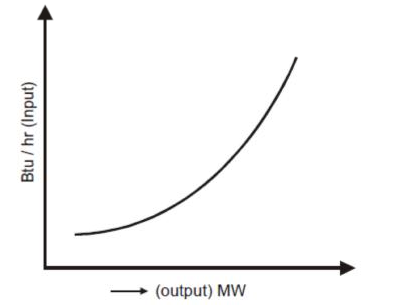 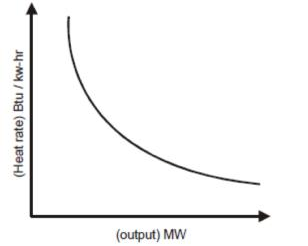 Incremental Fuel Rate Curve







Incremental Cost Curve
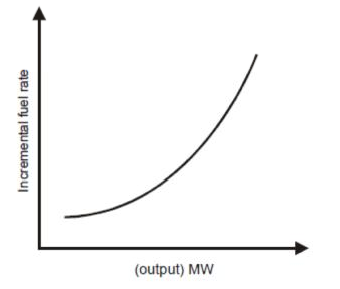 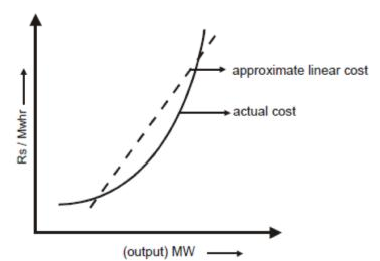 Input-output characteristics of Hydro Plants:










Incremental Water Rate Characteristic
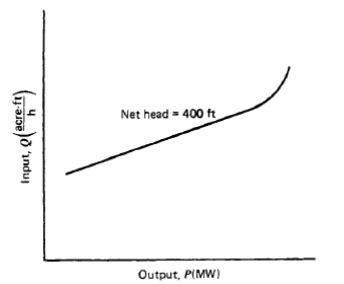 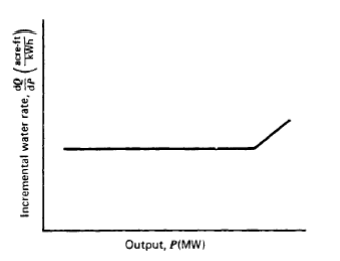 Input-Output characteristic for different head plants







SYSTEM CONSTRAINTS-
Primary constraints (equality constraints):
Power balance equations:
Pi – PDi – Pl =0; Qi – QDi – Ql =0; i=buses of the system, real and reactive power flow  are Pl and Ql .
The above constraints arise due to the need for the system to balance the generation and load  demand of the system.

Secondary constraints (inequality constraints):
These arise due to physical and operational limitations of the units and components.
Pmin  P  Pmax
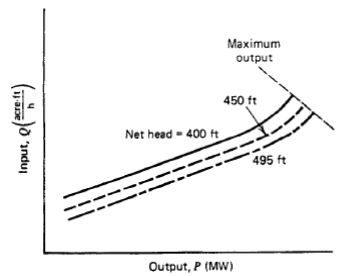 Qmin   P  Qmax   i	i	i
i = 1,2,….n, the number of generating units in the system.

Spare Capacity Constraints:
These are used to account for the errors in load prediction, any sudden or fast change in load  demand, inadvertent loss of scheduled generation, etc. Here, the total generation available at any
time should be in excess of the total anticipated load demand and any system loss by an amount  not less than a specified minimum spare capacity, PSP (called the Spinning Reserve) given by:

PIG (Generation)  ΣPl (Losses) PSP   PDj (Load)

Bus voltage and Bus angle Constraints:
Bus voltage and Bus angle Constraints are needed to maintain a flat bus voltage profile and to  limit the overloading respectively.
                           V min    V   V max                                                     i  1,2,....n
                                                                                                          i  1,2.....n; j 1,2,......m

                                             δmin  δ   δmax
Spinning Reserve:
Spinning reserve (SR) is the term used to describe the total amount of generation available from
all the synchronized (spinning) units of the system minus the present load plus the losses being  supplied. i.e.,
PSP  ( Total Generation, ΣPIG )  ( Pl (losses)   PDj (Load))
The SR must be made available in the system so that the loss of one or more units does not cause  a large drop in system frequency. SR must be allocated to different units. SR must be capable of  making up for the loss of the most heavily loaded unit in the system.
OPTIMAL OPERATION OF THERMAL	UNITS WITHOUT AND WITH  TRANSMISSION LOSSES
When transmission losses are neglected. The model does not consider the system  configuration or line impedances. Since losses are neglected, the total generation is equal to the  total demand PD. Consider a system with ng number of generating plants supplying the total  demand PD. If Fi is the cost of plant i in Rs/h, the mathematical formulation of the problem of  economic scheduling can be stated as follows:
                            Minimize  FT    Fi
Such that   PGi      PD
i1
where FT= total cost
PGi= generation of plant i ,	PD= total demand
The augmented cost function is given by,
For economic generation scheduling to meet a particular load demand, when transmission losses  are neglected and generation limits are not imposed, all plants must operate at equal incremental  production costs, subject to the constraint that the total generation be equal to the demand.
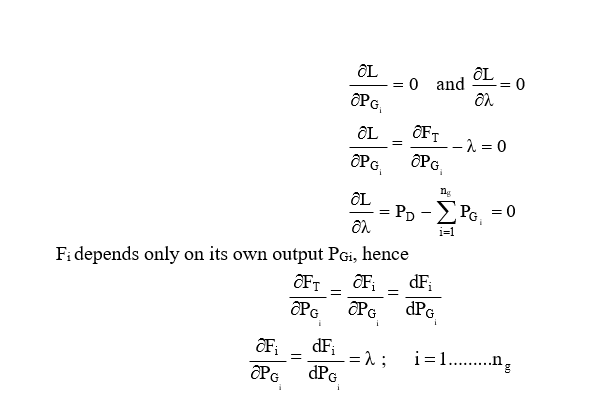 INCREMENTAL TRANSMISSION LOSS, TRANSMISSION LOSS FORMULA  (WITHOUT DERIVATION)
HYDROTHERMAL SCHEDULING LONG AND SHORT TERMS-
Long-Range Hydro-Scheduling:
The long-range hydro-scheduling problem involves the long-range forecasting of  water
availability and the scheduling of reservoir water releases (i.e., “drawdown”) for an interval of  time that depends on the reservoir capacities. Typical long-range scheduling goes anywhere from  1 wk to 1 yr or several years. For hydro schemes with a capacity of impounding water over  several seasons, the long-range problem involves meteorological and statistical analyses.

Short-Range Hydro-Scheduling
Short-range hydro-scheduling (1 day to I wk) involves the hour-by-hour scheduling of all  generation on a system to achieve minimum production cost for the given time period. In such a scheduling problem, the load, hydraulic inflows, and unit availabilities are assumed known. A set  of starting conditions (e.g., reservoir levels) is given, and the optimal hourly schedule that  minimizes a desired objective, while meeting hydraulic steam, and electric system constraints, is  sought.
Hydrothermal systems where the hydroelectric system is by far the largest component may  be scheduled by economically scheduling the system to produce the minimum cost for the  thermal system. The schedules are usually developed to minimize thermal generation production  costs, recognizing all the diverse hydraulic constraints that may exist.
So the unit should be operated at its maximum efficiency point (PS ) long enough to  supply the energy needed, E. Optimal hydrothermal schedule is as shown below:





OPTIMAL POWER FLOW PROBLEM:

Basic approach to the solution of this problem is to incorporate the power flow equations as  essential constraints in the formal establishment of the optimization problem. This general  approach is known as the optimal power flow. Another approach is by using loss-formula  method. Different techniques are:

The lambda-iteration method
Gradient methods of economic dispatch
Newton's method
Economic dispatch with piecewise linear cost functions
Economic dispatch using dynamic programming
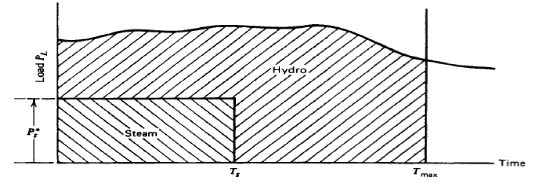 UNIT-IIICONCEPT OF LOAD FREQUENCY CONTROL
Frequency all over a synchronous power grid is the same in steady state. Maintaining a near-  constant frequency (one may allow frequency to vary over a very narrow band) is considered an  important requirement of power system operation. Frequency in a power system is intimately related to the electrical speed of synchronous generators. The difference between mechanical and  electrical torques govern acceleration of a rotor of a generator. Therefore to maintain a constant  speed, mechanical input and electrical output power need to be continually matched. Electrical  load can vary randomly, but the total load versus time roughly follows a trend Modern day  power systems are divided into various areas. For example in India, there are five regional grids,  e.g., Eastern Region, Western Region etc. Each of these areas is generally interconnected to its  neighboring areas. The transmission lines that connect an area to its neighboring area are  called tie-lines . Power sharing between two areas occurs through these tie-lines. Load frequency  control, as the name signifies, regulates the power flow between different areas while holding the  frequency constant.
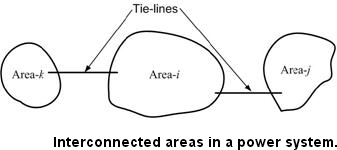 We can therefore state that the load frequency control (LFC) has the following two objectives:

Hold the frequency constant ( Δf = 0) against any load change. Each area must contribute  to absorb any load change such that frequency does not deviate.
Each area must maintain the tie-line power flow to its pre-specified value.

The first step in the LFC is to form the area control error (ACE) that is defined as;
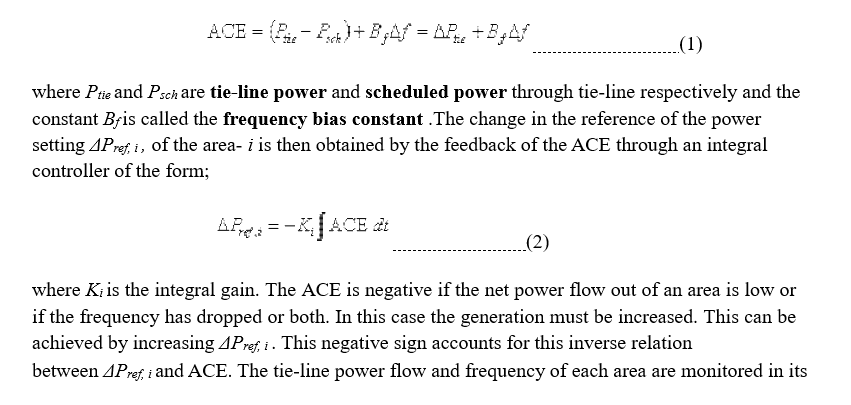 control center. Once the ACE is computed and ΔPref, i is obtained from eq. 2commands are given  to various turbine-generator controls to adjust their reference power settings.
LOAD FREQUENCY CONTROL OF SINGLE AREA SYSTEM-
Load frequency control deals with the control mechanism needed to maintain the system  frequency. The topic of maintaining the system frequency constant is commonly known as  AUTOMATIC LOAD FREQUENCY CONTROL (ALFC). It has got other nomenclatures such  as Load Frequency Control, Power Frequency Control, Real Power Frequency Control and  Automatic Generation Control.
The basic role of ALFC is:
To maintain the desired megawatt output power of a generator matching  changing load.
To assist in controlling the frequency of larger interconnection.
To keep the net interchange power between pool members, at the  predetermined values.

The ALFC loop will maintain control only during small and slow changes in load and frequency.  It will not provide adequate control during emergency situation when large megawatt imbalances  occur. We shall first study ALFC as it applies to a single generator supplying power to a local  service area. The real power control mechanism of a generator is shown in above Fig. The main  parts are:
Speed changer
Speed governor
Hydraulic amplifier
Control valve
They are connected by linkage mechanism. Their incremental movements are in vertical  direction. In reality these movements are measured in millimeters; but in our analysis we shall  rather express them as power increments expressed in MW or p.u. MW as the case may be. The  movements are assumed positive in the directions of arrows.
Corresponding to “raise” command, linkage movements will be:
“A” moves downwards;	“C” moves upwards;
“D” moves upwards;	“E” moves downwards.
This allows more steam or water flow into the turbine resulting incremental increase in  generator output power. When the speed drops, linkage point “B” moves upwards and again  generator output power will increase.
3.2.1 Speed Governor
The output commend of speed governor is ΔPg which corresponds to movement ΔxC. The speed  governor has two inputs:
1) Change in the reference power setting, Δpref
2) Change in the speed of the generator, Δf, as measured by ΔxB.
It is to be noted that a positive ΔPref will result in positive ΔPg A positive Δf will result in  linkage points B and C to come down causing negative ΔPg.
Thus ΔPg = ΔPref – Δf/R	(1)
Here the constant R has dimension hertz per MW and is referred as speed regulation of the  governor.Taking Laplace transform of eq. 1 yields
ΔPg (s) = ΔPref (s) -Δf (s)/R	(2)  
The block diagram corresponding to the above equation is shown in Fig. .
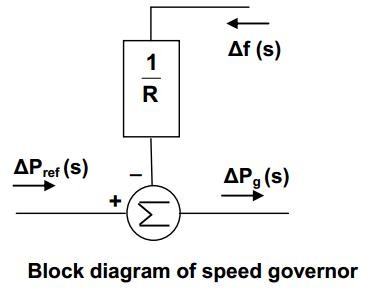 Hydraulic Valve Actuator
The output of the hydraulic actuator is ΔPv. This depends on the position of main piston, which  in turn depends on the quantity of oil flow in the piston. For a small change ΔxD in the pilot  valve position, we have

ΔPv = kH ∫ΔxD dt	(3)
The constant “kH” depends on the orifice, cylinder geometries and fluid pressure. The input to
ΔxD are ΔPg and ΔPv. It is to be noted that for a positive ΔPg, the change ΔxD is positive.  Further, for a positive ΔPv, more fuel is admitted, speed increases, linkage point B moves
downwards causing linkage points C and D to move downwards resulting the change ΔxD as  negative. Thus
ΔxD = ΔPg - ΔPv	(4)
In normal steady state, the turbine power PT keeps balance with the electromechanical air-gap  power PG resulting in zero acceleration and a constant speed and frequency. During transient  state, let the change in turbine power be ΔPT and the corresponding change in generator power  be ΔPG .
The accelerating power in turbine generator unit = ΔPT - ΔPG
Thus accelerating power = ΔPT (s) - ΔPG (s)              (8)
If ΔPT - ΔPG is negative, it will decelerate.
The turbine power increment ΔPT depends entirely upon the valve power increment ΔPv and  the characteristic of the turbine. Different type of turbines will have different characteristics.  Taking transfer function with single time constant for the turbine, we can write
ΔPT(s) = GT ΔPv(s) = ΔPv (s) ×1/1+ s TT	(9)
The generator power increment ΔPG depends entirely upon the change ΔPD in the load PD  being fed from the generator. The generator always adjusts its output so as to meet the demand  changes ΔPD. These adjustments are essentially instantaneous, certainly in comparison with the  slow changes in PT. We can therefore set
ΔPG = ΔPD i.e. ΔPG (s) = ΔPD (s)	(10)
In view of equations 8,9 and 10,
Accelerating power = ΔPT (s) - ΔPG (s)	(8)
ΔPT(s) = GT ΔPv(s) = ΔPv (s) ×1/1+ s TT	(9)
ΔPG (s) = ΔPD (s)	(10)
The block diagram developed is updated as shown in Fig. This corresponds to the linear model  of primary ALFC loop excluding the power system response;
BLOCK DIAGRAM REPRESENTATION OF SINGLE AREA SYSTEM
STATIC PERFORMANCE OF SPEED GOVERNOR
The present control loop shown in Fig. 4 is open. We can nevertheless obtain some interesting  information about the static performance of the speed governor. The relationship between the  static signals (subscript “0”) is obtained by letting s	0.	As GH(0) = GT(0) = 1 we obtain  directly from Fig.
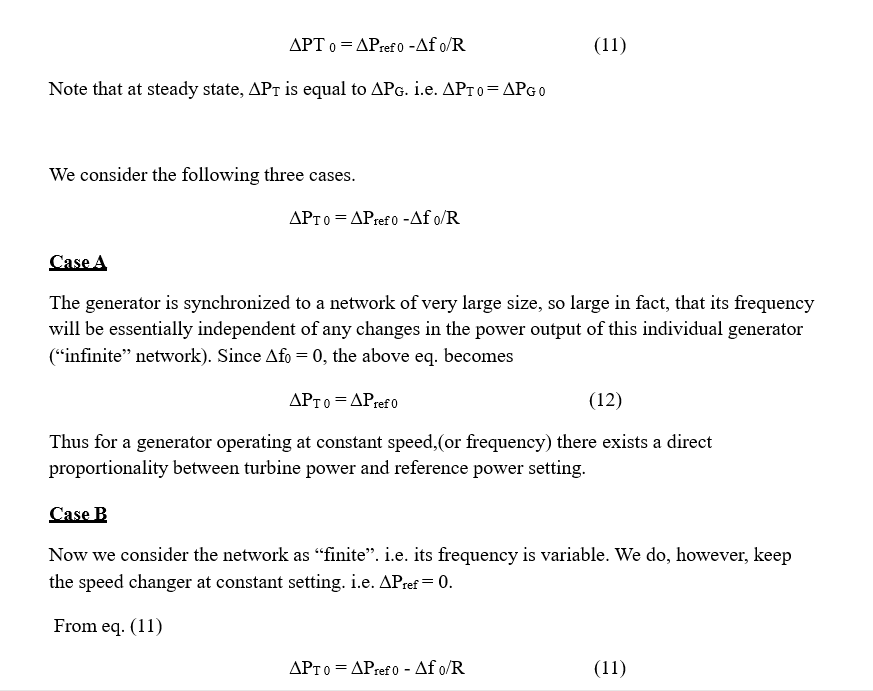 DYNAMIC RESPONSE
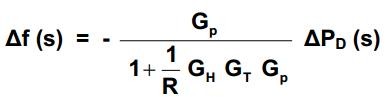 Finding the dynamic response, for a step load, is quite straight forward. Eq. upon inverse  Laplace transformation yields an expression for Δf (t). However, as GH, GT and Gp contain at  least one time constant each, the denominator will be a third order polynomial resulting in  unwieldy algebra.
We can simply the analysis considerably by making the reasonable assumption that the action of  speed governor plus the turbine generator is “instantaneous” compared with the rest of the  power system. The latter, as demonstrated in Example has a time constant of 20 sec, and since  the other two time constants are of the order of 1 sec, we will perform an approximate analysis  by setting TH = TT = 0.
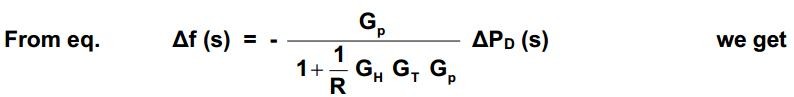 Dividing numerator and denominator by R Tp we get
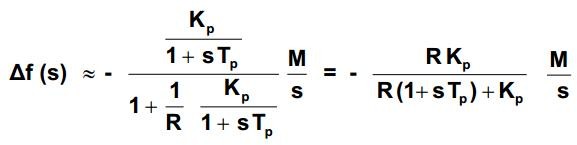 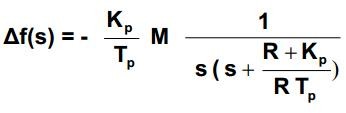 Using the fact
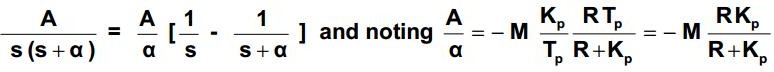 Making use of previous numerical values: M = 0.01 p.u. MW; R = 2.0 Hz / p.u. MW; Kp = 100  Hz / p.u. MW; Tp = 20 sec.
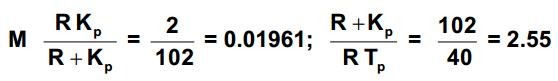 The approximate time response is purely exponential and is given by
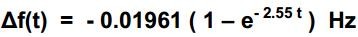 Fig. shows this response. For comparison, the response with the inclusion of the time constants  TH and TT is also shown. It is to be observed that the primary loop of ALFC does not give the  desired objective of maintaining the frequency constant. We need to do something more to  bring the frequency error to zero. Before discussing the necessary control which can make the  frequency error to zero, we shall shed some light on to the  physical mechanism in the primary  loop of ALFC.
Dynamic Response
PROPORTIONAL PLUS INTEGRAL CONTROL
It is seen from the previous discussion that with the speed governing system installed in each  area, for a given speed changer setting, there is considerable frequency drop for increased  system load. In the example seen, the frequency drop is 0.01961 Hz for 20 MW. Then the steady  state drop in frequency from no load to full load ( 2000 MW ) will be 1.961 Hz. System  frequency specification is rather stringent and therefore, so much change in frequency cannot be  tolerated. In fact, it is expected that the steady state frequency change must be zero. In order to  maintain the frequency at the scheduled value, the speed changer setting must be adjusted  automatically by monitoring the frequency changes.
For this purpose, INTEGRAL CONTROLLER is included. In the integral controller the  frequency error is first amplified and then integrated. Further, a negative polarity is also  included so that a NEGATIVE frequency deviation will give rise to   RAISE command. The  signal fed into the integrator is referred as Area Controlled Error (ACE) =Δ f . Thus
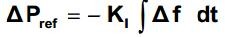 Taking Laplace transformation
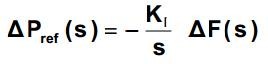 The gain constant KI controls the rate of integration and thus the speed of response of the loop.
For this signal Δf (s) is fed to an integrator whose output controls the speed changer position  resulting in the block diagram configuration shown in Fig. below.
As long as an error remains, the integrator output will increase, causing the speed changer to  move. When the frequency error has been reduced to zero, the integrator output ceases and the  speed changer position attains a constant value. Integral controller will give rise to ZERO  STEADY STATE FREQUENCY ERROR following a step load change because of the reason  stated above.
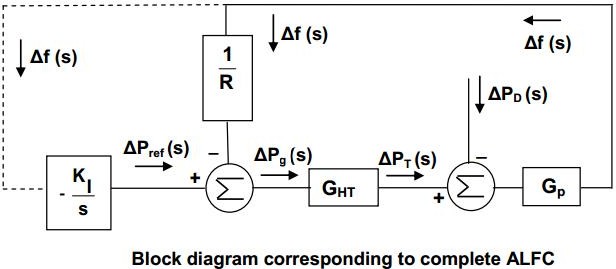 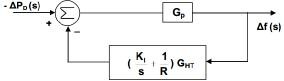 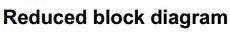 Therefore;
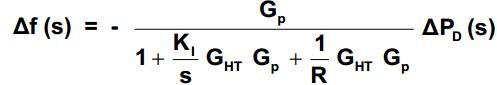 LOAD FREQUENCY CONTROL AND ECONOMIC DISPATCH CONTROL
Economic dispatch control determines the power output of each power plant, and power output  of each generating unit within a power plant , which will minimize the overall cost of fuel  needed to serve the system load.
We study first the most economical distribution of the output of a power plant between  the generating units in that plant. The method we develop also applies to economic
scheduling of plant outputs for a given system load without considering the transmission  loss.
Next, we express the transmission loss as a function of output of the  various plants.
Then, we determine how the output of each of the plants of a system is scheduled to  achieve the total cost of generation minimum, simultaneously meeting the system load  plus transmission loss
Both the load frequency control and the economic dispatch issue commands to change the power  setting of each turbine-governor unit. At a first glance it may seem that these two commands can  be conflicting. This however is not true. A typical automatic generation control strategy is shown in Fig. in which both the objective are coordinated. First we compute the area control error. A  share of this ACE, proportional to αi , is allocated to each of the turbine-generator unit of an area.  Also the share of unit- i , γi X Σ( PDK - Pk ), for the deviation of total generation from actual  generation is computed. Also the error between the economic power setting and actual power  setting of unit- i is computed. All these signals are then combined and passed through a  proportional gain Ki to obtain the turbine-governor control signal.
TWO AREA CONTROL-
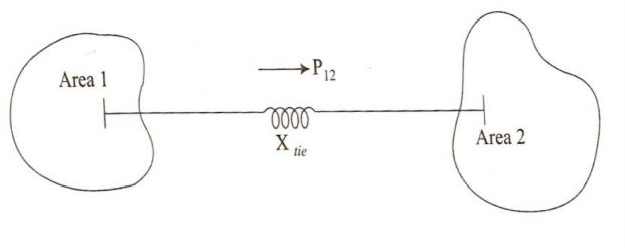 Two area control
Under steady state the power transferred over the tie–line is given by
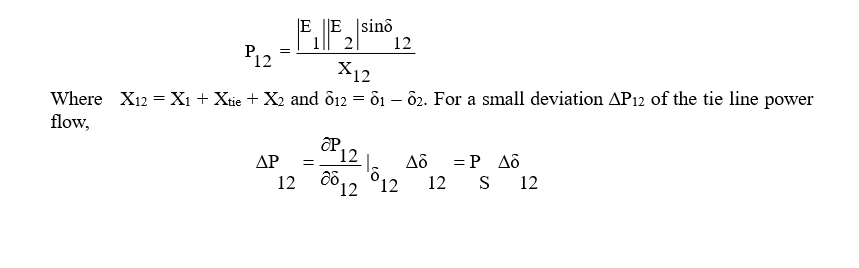 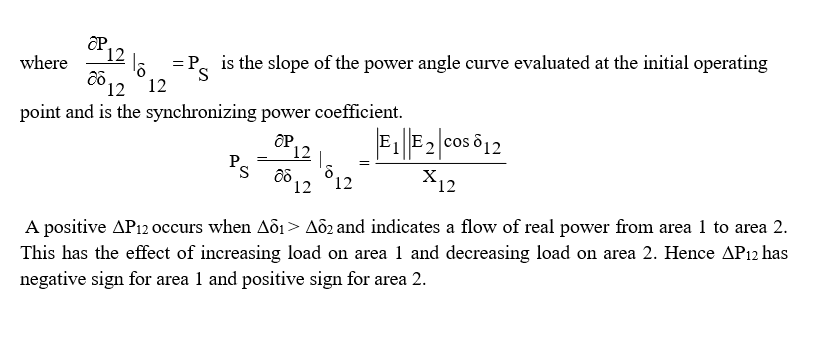 Tie–line bias control:If the areas are equipped only with primary control of the ALFC, a change in load in one  area met is with change in generation in both areas, change in tie–line power and a change in the  frequency. Hence, a supplementary control is necessary to maintain

Frequency at the nominal value
Maintain net interchange power with other areas at the scheduled values  Let each area absorb its own load

Hence, the supplementary control should act only for the areas where there is a change in  load. To achieve this, the control signal should be made up of the tie–line flow deviation plus a  signal proportional to the frequency deviation. A suitable proportional weight for the frequency  deviation is the frequency – response characteristic β. This is the reason why β is also called the  frequency bias factor. This control signal is called the area control error (ACE). In a two area  system
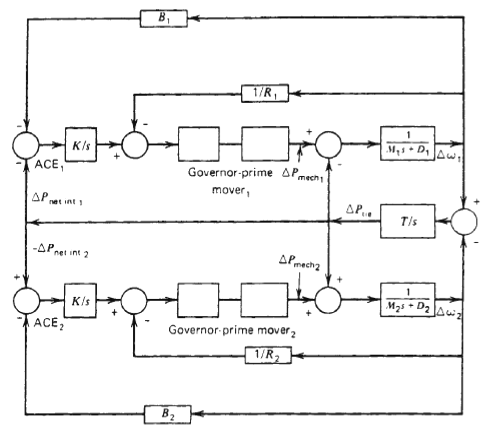 UNIT-IVAUTOMATIC VOLTAGE CONTROLSchematic diagram and block diagram representation
The voltage of the generator is proportional to the speed and excitation (flux) of the generator.  The speed being constant, the excitation is used to control the voltage. Therefore, the voltage  control system is also called as excitation control system or automatic voltage regulator (AVR).  For the alternators, the excitation is provided by a device (another machine or a static device)  called exciter. For a large alternator the exciter may be required to supply a field current of as  large as 6500A at 500V and hence the exciter is a fairly large machine. Depending on the way  the dc supply is given to the field winding of the alternator (which is on the rotor), the exciters  are classified as: i) DC Exciters; ii) AC Exciters; and iii) Static Exciters.
Accordingly, several standard block diagrams are developed by the IEEE working group to  represent the excitation system. A schematic of an excitation control system is shown in Fig
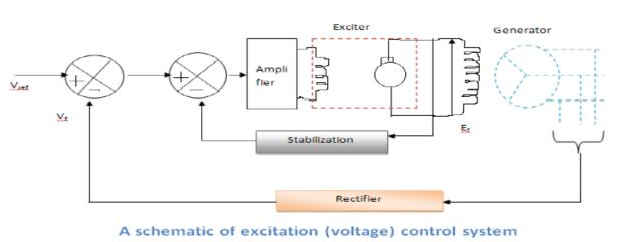 A simplified block diagram of the generator voltage control system is shown in Fig.
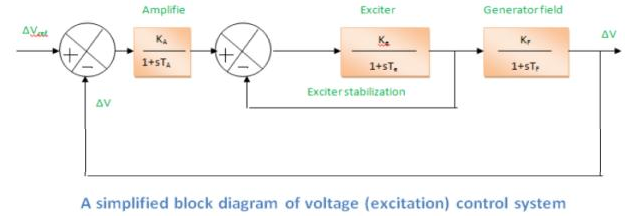 The generator terminal voltage Vt is compared with a voltage reference Vref to obtain a voltage  error signal ∆V. This signal is applied to the voltage regulator shown as a block with transfer  function KA/(1+TAs). The output of the regulator is then applied to exciter shown with a block of  transfer function Ke/(1+Tes). The output of the exciter Efd is then applied to the field winding  which adjusts the generator terminal voltage. The generator field can be represented by a block  with a transfer function KF/(1+sTF).
The total transfer function is
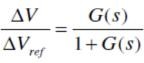 DIFFERENT TYPES OF EXCITATION SYSTEMS & THEIR CONTROLLERS-
The basic function o f an excitation system is  to provide n ece ss ary  direct current to  the field winding of the synchronous generator. The excitation system must be able to  automatically  adjust the field current   to maintain   the required terminal voltage. The  DC field current is obtained from  a separate source  called an exciter. The excitation  systems h a v e   taken   many   forms over   the  years   of  their   evolution. The  following are  the different types of excitation systems.
DC excitation systems
AC excitation systems
Brushless AC excitation systems
Static excitation systems
DC Excitation Systems-
In DC excitation system, the field of the main synchronous generator is fed from a DC  generator, called exciter. Since the field of the synchronous generator is in the rotor, the  required field current is supplied  to  it through slip rings and brushes. The DC generator  is driven from the same turbine shaft as the generator itself. One form of simple DC excitation  system is shown in Fig. This  type of  DC excitation system has slow response. Normally  for  10   MVA synchronous generator, the exciter power rating should be 20 to 35 KW for  which we require huge the DC generator. For these reasons, DC excitation systems are  gradually disappearing.
AC Excitation Systems-In AC excitation system, the DC generator is replaced by an alternator of sufficient rating, so  that it can supply the required field current to the field of the main synchronous generator. In  this scheme, three phase alternator voltage is rectified and the necessary DC supply is  obtained. Generally, two sets of slip rings, one to feed the rotating field of the alternator and the  other to supply the   rotating field of the synchronous generator, are required. Basic blocks of  AC excitation system are shown in Fig.







Brushless AC Excitation Systems---
Old type AC excitation system has been replaced by brushless AC excitation system wherein,  inverted alternator (with field at the stator and armature at the rotor) is used as exciter. A full  wave rectifier converts the exciter AC voltage to DC voltage. The armature of the exciter, the  full wave rectifier and the field of the synchronous generator form the rotating components.  The rotating components are mounted on a common shaft. This kind of brushless AC excitation  system is shown in Fig.
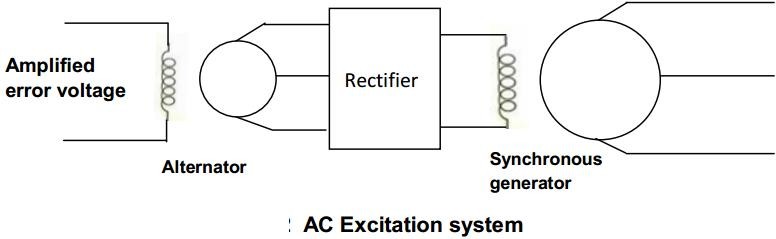 Static Excitation Systems--
In static excitation system, a portion of the AC from each phase of synchronous generator  output is fed back to the field windings, as DC excitations, through a system of transformers,  rectifiers, and reactors. An external source of DC is necessary for initial excitation of the field  windings. On engine driven generators, the initial excitation may be obtained from the storage  batteries used to start the engine.
CONCEPT OF VOLTAGE CONTROL-     
The control of voltage and reactive power is a major issue in power system operation. This is  because of the topological differences between distribution and transmission systems, different  strategies have evolved. This paper contains contributions of novel reactive power control and  voltage stability schemes for distribution and transmission systems. A particular interest is taken  to the development of control schemes to avoid so-called voltage collapse, which can result in  widespread outages. In order to achieve efficient and reliable operation of
power system, the control of voltage and reactive power should satisfy the following objectives:
Voltages at all terminals of all equipment in the system are within acceptable limits
System stability is enhanced to maximize utilization of the transmission system
The reactive power flow is minimized so as to reduce RI2 and XI2 losses.

Almost all power transported or consumed in alternating current (AC) networks, supply or  consume two of powers: real power and reactive power. Real power accomplishes useful work  while reactive power supports the voltage that must be controlled for system reliability. Reactive  power is essential to move active power through the transmission and distribution system to the  customer. For AC systems voltage and current pulsate at the system frequency. Although AC  voltage and current pulsate at same frequency, they peak at different time power is the algebraic  product of voltage and current. Real power is the average of power over cycle and measured by  volt-amperes or watt. The portion of power with zero average value called reactive power  measured in volt-amperes reactive or vars.
VOLTAGE CONTROL USING TAP CHANGING TRANSFORMERS -
Voltage control using tap changing transformers is the basic and easiest way of controlling  voltages in transmission, sub-transmission and distribution systems. In high voltage and extra-  high voltage lines On Load Tap Changing (OLTC) transformers are used while ordinary off-load  tap changers prevail in distribution circuits. It is to be noted that tap changing transformers do  not generate reactive power. Consider the operation of transmission line with tap changing  transformers at both the ends as shown in Fig..





Let ts and tr be the off-nominal tap settings of the transformers at the sending end and receiving  end respectively. For example, a transformer of nominal ratio 6.6 kV to 33 kV when tapped to  give 6.6 kV to 36 kV, it is set to have off-nominal tap setting of 36 / 33 = 1.09. The above  transformer is equivalent to transformer with nominal ratio of 6.6 kV to 33 kV, in series with an  auto transformer of ratio 33:36 i.e 1: 1.09.

In the following discussion, magnitudes of voltages are referred as V1 and V2.It is to be noted  that V1 and V2 are the nominal voltages (Transmission line voltages such as 33 kV, 66 kV, 132  kV and 400 kV) at the ends of the line and the actual voltages being ts V1 and tr V2. It is  required to determine the tap changing ratios required to completely compensate for voltage drop  in the line. The product ts tr will be made unity; this ensures that the overall voltage level  remains in the same order and that the minimum range of taps on both sides is used. The total  impedance of line and transformers referred to high voltage side is (R + j X) Ω
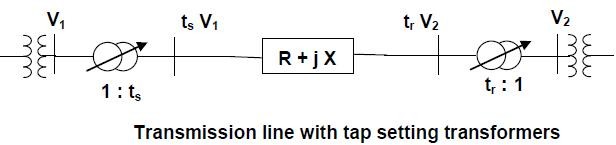 Shunt Compensation, Series compensation, Phase angle compensation/ Reactive  Power Control in Electrical Systems
During the daily operation, power systems may experience both over-voltage and under-voltage  violations that can be overcome by voltage/Var control .Through controlling the production,  adsorption, and flow of reactive power at all levels in the system, voltage/Var control can  maintain the voltage profile within acceptable limit and reduce the transmission losses.  Transmission connected generators are generally required to support reactive power flow. For  example, Transmission system generators are required by the Grid Code Requirements to supply  their rated power between the limits of 0.85 power factor lagging and 0.90 power factor leading  at the designated terminals. The system operator will perform switching actions to maintain a  secure and economical voltage profile while maintaining a reactive power balance equation.For  most of power circuit, resistance R will be much less as compared to reactance X. Neglecting the  resistance of the transmission line, we get Voltage drop; ΔV = QX/V
From eq. we can state that the voltage drop in the transmission line is directly proportional to the  reactive power flow (Q-flow) in the transmission line. Most of the electric load is inductive in  nature. In a day, during the peak hours, Q-flow will be heavy, resulting more voltage drop.  However, during off-peak hours, the load will be very small and the distributed shunt  capacitances throughout the transmission line become predominant making the receiving-end
voltage greater than the sending-end voltage (Ferranti effect). Thus during off-peak hours there  may be voltage rise in the transmission line from sending-end to receiving-end. Thus the sending  end will experience large voltage drop during peak load condition and even voltage rise during  off-peak load condition.
Reactive power control is necessary in order to maintain the voltage drop in the transmission line  within the specified limits. During peak hours, voltage drop can be reduced by decreasing the Q-  flow in the transmission line. This is possible by externally injecting “a portion of load reactive  power” at the receiving-end. Fig. illustrates the effect of injecting the reactive power.
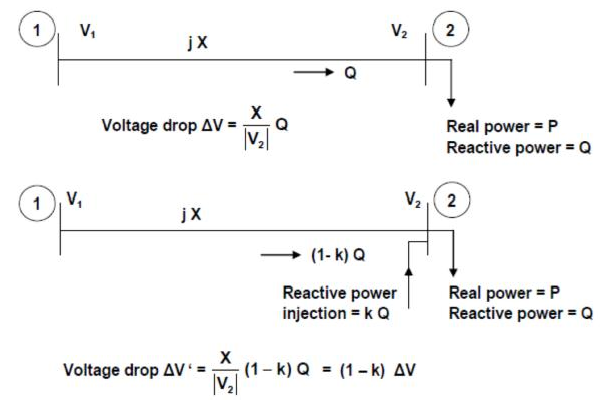 Reactive power can be injected into the power network by connecting
Shunt capacitors
Synchronous compensator ( Synchronous phase modifier)
Static VAR compensator (SVC)

During off-peak period, “voltage rise” can be reduced by absorbing the reactive power. This is  possible by connecting
1. Shunt reactor
Synchronous compensator ( Synchronous phase modifier)
Static VAR compensator (SVC)

Shunt Capacitors -
Shunt capacitor are used in circuit with lagging power factors such as the one created by peak  load condition. Capacitors are connected either directly to a bus bar or to the tertiary winding of  a main transformer. Reactive power supplied by the capacitor is given by ;
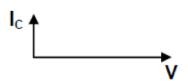 where |V| is the phase voltage and C is the capacitance / phase. Unfortunately, as the voltage  falls, the VARs produced by a shunt capacitor reduce. Thus when needed most, their  effectiveness falls.
Shunt capacitors and reactors and series capacitors provide passive compensation. They are  either permanently connected to the transmission and distribution system or switched. They  contribute to voltage control by modifying the network characteristics. Synchronous condensers,  SVC and STATCOM provide active compensation . The voltages of the buses to which they are  connected. Together with the generating units, they establish voltages at specific points in the  system. Voltages at other locations in the system are determined by active and reactive power  flows through various elements, including the passive compensating devices.
The primary purposes of transmission system shunt compensation near load areas are voltage  control and load stabilization. Mechanically switched shunt capacitor banks are installed at major  substations in load areas for producing reactive power and keeping voltage within required  limits. For voltage stability shunt capacitor banks are very useful in allowing nearby generators  to operate near unity power factor. This maximizes fast acting reactive reserve. Compared to  SVCs, mechanically switched capacitor banks have the advantage of much lower cost. Switching  speeds can be quite fast. Current limiting reactors are used to minimize switching transients.  There are several disadvantages to mechanically switched capacitors. For voltage emergencies  the shortcoming of shunt capacitor banks is that the reactive power output drops with the voltage  squared. For transient voltage instability the switching may not be fast enough to prevent  induction motor stalling. Precise and rapid control of voltage is not possible. Like inductors,  capacitor banks are discrete devices, but they are often configured with several steps to provide a  limited amount of variable control. If voltage collapse results in a system, the stable parts of the  system may experience damaging over voltages immediately following separation. Shunt capacitors banks are always connected to the bus rather than to the line. They are connected  either directly to the high voltage bus or to the tertiary winding of the main transformer. Shunt  capacitor banks are breaker-switched either automatically by a voltage relays or manually
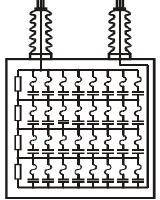 Figure :Typical capacitor bank
The primary purpose of transmission system shunt compensation near load areas is voltage  control and load stabilization. In other words, shunt capacitors are used to compensate for X I 2  losses in transmission system and to ensure satisfactory voltage levels during heavy load  conditions. Shunt capacitors are used in power system for power factor correction. The objective  of power factor correction is to provide reactive power close to point.

Shunt Reactors –
Shunt reactors are used in circuit with leading power factors such as the one created by lightly  loaded cables. The inductors are usually coreless type and possess linear type characteristics. If  XL is the inductive reactance per phase and |V| is the phase voltage, reactive power absorbed by  the inductor is given by;

Synchronous Compensators-
A synchronous compensator is a synchronous motor running without a mechanical load.  Depending on the value of excitation, it can either inject or absorb reactive power. When used  with a voltage regulator, the compensator can automatically run over-excited at times of high  load and supply the required reactive power. It will be under-excited at light load to absorb the  reactive power.
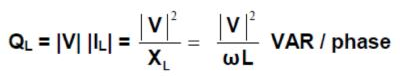 Static VAR Compensator—
Shunt capacitor compensation is required to enhance the system voltage during heavy load  condition while shunt reactors are needed to reduce the over-voltage occurring during light load  conditions. Static VAR Compensator (SVC) can perform these two tasks together utilizing the  Thyristor Controlled Reactor (TCR). SVC is basically a parallel combination of controlled  reactor and a fixed capacitor as shown in Fig.







The reactor control is done by an anti-parallel thyristor switch assembly. The firing angle of the  thyristors governs the voltage across the inductor, thus controlling the reactor current. Thereby  the reactive power absorption by the inductor can be controlled. The capacitor, in parallel with  the reactor, supplies the reactive power of QC VAR to the system. If QL is the reactive power  absorbed by the reactor, the net reactive power injection to the bus becomes;
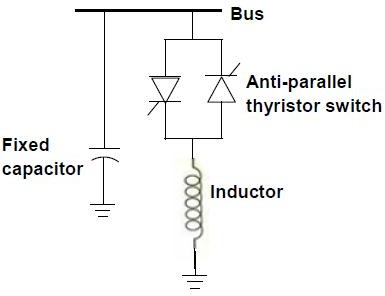 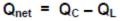 UNIT-VSTATE ESTIMATION-
State estimation technique is the process of estimating a value of the system state variable, which  is a phasor of the voltage magnitudes and angles at different nodes or buses of the system.  Various measured quantities-power, voltage and current are analog quantities which are passed  through A/D converters, and then digital outputs are telemetered to energy control center over  various communication links, where these are processed to find present state of the power  system. The process involves imperfect (bad) measurements and estimation process of the  system states is based on a statistical method that estimates the true value of the state variables to  minimize or maximize the selected criterion. Though errors (imperfect measurement) should be  reduced by the state estimation, the reliability of estimated data will reduce when some bad  measurements are present in the system. Available output states at energy control center are then  used to find the system performance in real time for system security and conditions of economic  dispatch.
The system gets information about the power system from remote terminal units (RTU) that  encode measurement transducer outputs and opened/closed status information into digital signals  that are transmitted to the operation control center over communication circuits. The information  coming into the energy control center is broken down as breaker/switch, transformer tap status  indications and analog measurements. The analog measurements of generator output must be  used directly by the AGC.
Data received at energy control centers through telemetry link contain errors due to various  reasons such as metering error, communication error and error due to changes in the system.  Static-state estimator processes the data received and filters out the errors present in the  telemetered data. For obtaining reliability in estimated system states, redundant measurements  are taken i.e. the number of equations to be solved are more than the number of unknown state  variables. The estimator is designed to produce the “best estimate” of the system states. Existing  operating conditions of the system are determined by state estimation.
Measurement equations can be written as:
Zi=hi(x)+ei  
where	Zi= ith measurement
x= state variable
hi(x) represents non linear function of measured quantity in terms of state variable. ei represents  measurement error , this is also known as Gaussian random variable noise term or bad data, with
zero mean and respective variances σ 2 ,σ 2 ,..... .If there   are   n   measurements and m state
1	2
variables then m < n, this represents redundancy in measurement, this is necessary in order to  get reliable estimated system states .
Now weighted least square estimation is done in which the objective function is formed by  taking weighted sum of squares of errors.
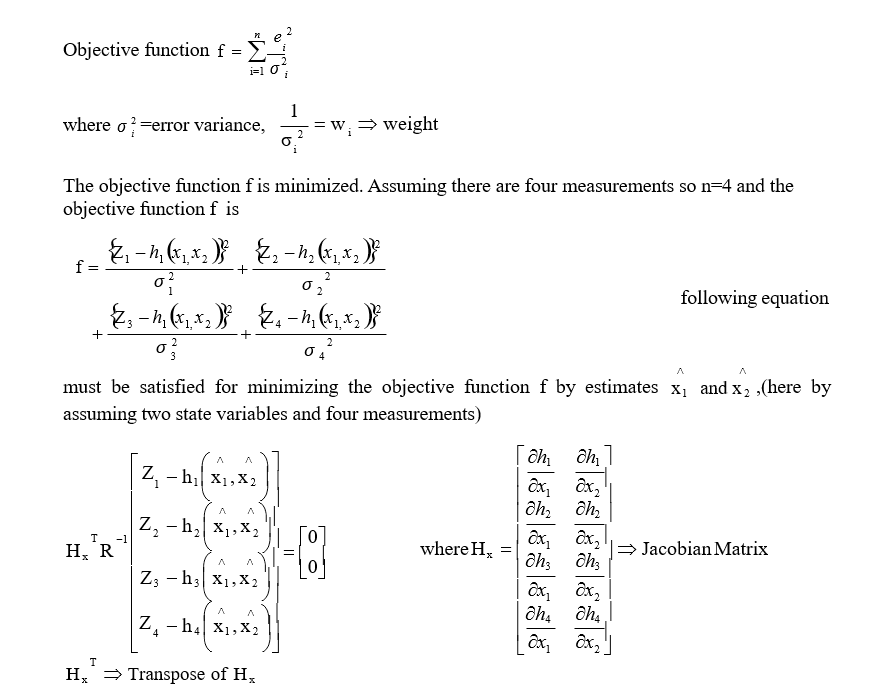 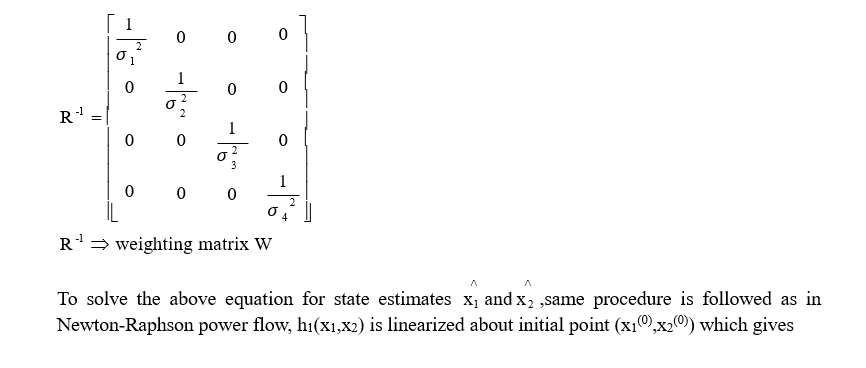 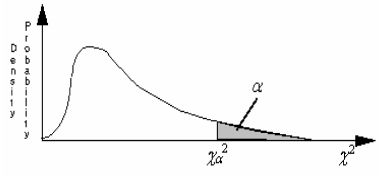 FLEXIBLE AC TRANSMISSION SYSTEMS--
Concept and Objectives-
The large interconnected transmission networks are susceptible to faults caused by lightning  discharges and decrease in insulation clearances. The power flow in a transmission line is  determined by Kirchhoff’s laws for specified power injections (both active and reactive) at  various nodes. While the loads in a power system vary by the time of the day in general, they are  also subject to variations caused by the weather (ambient temperature) and other unpredictable  factors. The generation pattern in a deregulated environment also tends to be variable (and hence  less predictable).
Thus, the power flow in a transmission line can vary even under normal, steady state conditions.  The occurrence of a contingency (due to the tripping of a line, generator) can result in a sudden  increase/decrease in the power flow. This can result in overloading of some lines and consequent  threat to system security. A major disturbance can also result in the swinging of generator rotors  which contribute to power swings in transmission lines. It is possible that the system is subjected  to transient instability and cascading outages as individual components (lines and generators) trip  due to the action of protective relays. If the system is operating close to the boundary of the  small signal stability region, even a small disturbance can lead to large power swings and  blackouts. The increase in the loading of the transmission lines sometimes can lead to voltage  collapse due to the shortage of reactive power delivered at the load centers. This is due to the  increased consumption of the reactive power in the transmission network and the characteristics  of the load (such as induction motors supplying constant torque).
The factors mentioned in the above paragraph point to the problems faced in maintaining  economic and secure operation of large interconnected systems. The problems are eased if  sufficient margins (in power transformer) can be maintained. The required safe operating margin  can be substantially reduced by the introduction of fast dynamic control over reactive and active  power by high power electronic controllers. This can make the AC transmission network  flexible' to adapt to the changing conditions caused by contingencies and load variations.  Flexible AC Transmission System (FACTS) is used as Alternating current transmission systems  incorporating power electronic-based and other static controllers to enhance controllability and  increase power transfer capability. The FACTS controller is used as a power electronic based  system and other static equipment that provide control of one or more AC transmission system  parameters like voltage, current, power, impedance etc.
Benefits of utilizing FACTS devices: The benefits of utilizing FACTS devices in electrical  transmission systems can be summarized as follows:

Better utilization of existing transmission system assets.
Increased transmission system reliability and availability.
Increased dynamic and transient grid stability and reduction of loop flows.
Increased quality of supply for sensitive industries.
FACTs controllers: Structures & Characteristics of following FACTs Controllers
The FACTS controllers can be classified as—
Shunt connected controllers
Series connected controllers
Combined series-series controllers
Combined shunt-series controllers
Depending on the power electronic devices used in the control, the FACTS controllers can be  classified as-
A-Variable Impedance type controllers include:
Static VAR Compensator (SVC), (shunt connected)
Thyristor Controlled Series Capacitor or compensator (TCSC), (series connected)
Thyristor Controlled Phase Shifting Transformer (TCPST)
Static PST (combined shunt and series)

B-VSC based FACTS controllers are;
Static synchronous Compensator (STATCOM) (shunt connected)
Static Synchronous Series Compensator (SSSC) (series connected)
Interline Power Flow Controller (IPFC) (combined series-series)
Unified Power Flow Controller (UPFC) (combined shunt-series)
Some of the special purpose FACTS controllers are:
Thyristor Controlled Braking Resistor (TCBR)
Thyristor Controlled Voltage Limiter (TCVL)
Thyristor Controlled Voltage Regulator (TCVR)
Interphase Power Controller (IPC)
TCR
A shunt-connected, thyristor-controlled inductor whose effective reactance is varied in a  continuous manner by partial-conduction control of the thyristor value. An elementary single-  phase thyristor-controlled reactor (TCR) is shown in Fig. The current in the reactor can be  controlled from maximum to zero by the method of firing delay angle control. That is the  duration of the current conduction intervals is controlled by delaying the closure of the  thyristor valve with respect to the peak of the applied voltage in each half-cycle For α = 0◦ the  amplitude is at its maximum and for α = 90◦ the amplitude is zero and no current is flowing  during the corresponding half-cycle. Like this the same effect is provided as with an inductance  of changing value.
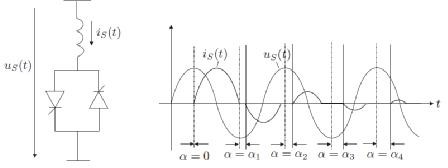 A thyristor switched reactor (TSR) has similar equipment to a TCR, but is used only at fixed  angles of 90◦ and 180◦, i.e. full conduction or no conduction. The reactive current is(t) will  be proportional to the applied voltage. Several TSRs can provide a reactive admittance  controllable in  a step-like manner.

Thyristor-Switched Capacitor (TSC)
A shunt-connected, thyristor-switched capacitor whose eﬀective reactance is varied in  a
stepwise manner by full- or zero-conduction operation of the thyristor value.
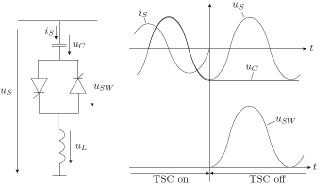 A single-phase thyristor-switched capacitor (TSC) is shown in fig. The TSC branch can be  switched out at a zero crossing of the current. At this time instance the capacitor value has  reached its peak value. The disconnected capacitor ideally stays charged at this peak value and  the voltage across the non-conducting thyristor varies in phase with the applied ac voltage.  Normally, the voltage across the capacitor does not remain constant during the time when the  thyristor is switched out, but it is discharged after disconnection. To minimize transient  disturbances when switching the TSC on, the reconnection has to take place at an instance  where the AC voltage and the voltage across the conductor1 Static Shunt Compensators are  equal, that is when the voltage across the thyristor valve is zero. However, there will still be  transients caused by the nonzero ds/dt at the instant of switching, which without the reactor,  would result an instant current in the capacitor (is = C.ds/dt). The interaction between the  capacitor and the current (and ds/dt) limiting reactor produces oscillatory transients on  current and voltage. From these elaborations it follows that ﬁring delay angle control is not  applicable to capacitors; the capacitor switching must take place at that speciﬁc instant in  each cycle at which the conditions for minimum transients are satisﬁed. For this reason, a  TSC branch can provide only a step-like change in the reactive current it draws (maximum or  zero).
Thus, the TSC is a single capacitive admittance which is either connected to or  disconnected from the AC system. The current through the capacitor varies with the applied  voltage. To approximate continuous current variations, several TSC branches in parallel may be  used.
TCSC- Thyristor Controlled Series Capacitor
A TCSC is a capacitive reactance compensator, which consists of a series capacitor bank  shunted by a thyristor controlled reactor in order to provide a smoothly variable series  capacitive reactance.




Even through a TCSC in the normal operating range in mainly capacitive, but it can also be  used in an inductive mode. The power flow over a transmission line can be increased by  controlled series compensation with minimum risk of sub-synchronous resonance (SSR).  TCSC is a second generation FACTS controller, which controls the impedance of the line in  which it is connected by varying the firing angle of the thyristors. A TCSC module comprises a  series fixed capacitor that is connected in parallel to a thyristor controlled reactor (TCR). A  TCR includes a pair of anti-parallel thyristors that are connected in series with an inductor. In  a TCSC, a Metal Oxide Varistor (MOV) along with a bypass breaker is connected in  parallel to the fixed capacitor for overvoltage protection. A complete compensation system  may be made up of several of these modules.
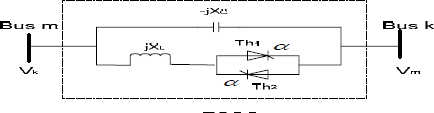 TCSC controllers use thyristor-controlled reactor (TCR) in parallel with capacitor segments of  series capacitor bank. The combination of TCR and capacitor allow the capacitive reactance to  be smoothly controlled over a wide range and switched upon command to a condition where  the bi-directional thyristor pairs conduct continuously and insert an inductive reactance into the  line. TCSC is an effective and economical means of solving problems of transient stability,  dynamic stability, steady state stability and voltage stability in long transmission lines. A  TCSC is a series controlled capacitive reactance that can provide continuous control of power  on the ac line over a wide range.
Thyristor Controlled Phase Angle Regulators (TCPAR) -
The TCPAR is equipment that can control power flow in transmission lines of power system  by regulating the phase angle of the bus voltage. Flexible AC Transmission System (FACTS)  controllers such as TCPAR play an important role in increasing load ability of the existing  system and controlling the congestion in the network.
FACTS device like TCPAR can be used to regulate the power flow in the tie-lines of  interconnected power system. When TCPAR is equipped with power regulator and frequency  based stabilizer it can also significantly influence the power flow in the transient states  occurring after power disturbances. In the case of simple interconnected power system,  consisting of two power systems the control of TCPAR can force a good damping of both  power swings and oscillations of local frequency. In the case of larger interconnected power  system consisting of more than two power systems the influence of the control of TCPAR  on damping can be more complicated.
Static Var Compensator (SVC)
Static var compensator is a static var generator whose output is varied so as to maintain or  control specific parameters (e.g. voltage or reactive power of bus) of the electric power  system.
In its simplest form it uses a thyristor controlled reactor (TCR) in conjunction with a fixed  capacitor (FC) or thyristor switched capacitor (TSC). A pair of anti parallel thyristors is  connected in series with a fixed inductor to form a TCR module while the thyristors are  connected in series with a capacitor to form a TSC module. An SVC can control the voltage  magnitude at the required bus thereby improving the voltage profile of the system. The  primary task of an SVC is to maintain the voltage of a particular bus by means of reactive  power compensation (obtained by varying the firing angle of the thyristors). It can also  provide increased damping to power oscillations and enhance power flow over a line by  using auxiliary signals such as line active power, line reactive power, line current, and  computed internal frequency.
Static VAR Compensator (SVC) is a shunt connected FACTS controller whose main  functionality is to regulate the voltage at a given bus by controlling its equivalent reactance.  Basically it consists of a fixed capacitor (FC) and a thyristor controlled reactor (TCR).
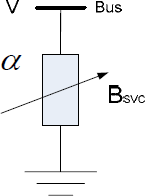 SVC firing angle model & SVC total susceptance model
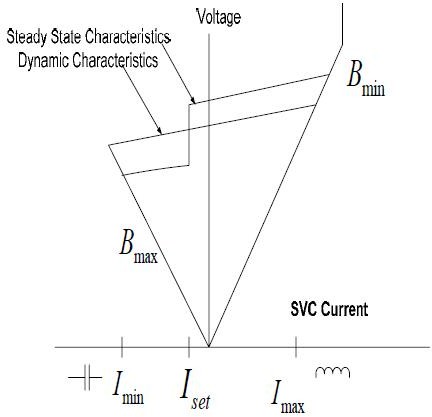 Steady-state and dynamic voltage/current Characteristics of the SVC
Static Synchronous Series Compensator (SSSC)
A SSSC is a static synchronous generator operated without an external electric energy source  as a series compensator whose output voltage is in quadrature with, and controllable  independently of the line current for the purpose of increasing or decreasing the overall  reactive voltage drop across the line and thereby controlling the transmitted electric power. The  SSSC may include transiently rated energy source or energy absorbing device to enhance the  dynamic behaviour of the power system by  additional temporary  real power  compensation, to increase or decrease momentarily, the overall real voltage drop across the  line.
A SSSC incorporates a solid state voltage source inverter that injects an almost sinusoidal  voltage of variable magnitude in series with a transmission line. The SSSC has the same  structure as that of a STATCOM except that the coupling transformer of an SSSC is connected  in series with the transmission line. The injected voltage is mainly in quadrature with the line  current. A small part of injected voltage, which is in phase with the line current, provides the  losses in the inverter. Most of injected voltage, which is in quadrature with the line current,  emulates a series inductance or a series capacitance thereby altering the transmission line series  reactance. This reactance, which can be altered by varying the magnitude ofavourably influences the electric power flow in the transmission line. SSSC is a solid-state  synchronous voltage source employing an appropriate DC to AC inverter with gate turn- off  thyristor. It is similar to the STATCOM, as it is based on a DC capacitor fed VSI that  generates a three - phase voltage, which is then injected in a transmission line through a  transformer connected in series with the system. In SSSC, the resonance phenomenon has been  removed. So SSSC is having more superior performance as compare to TCSC. The main control  objective of the SSSC is to directly control the current, and indirectly the power, flowing  through the line by controlling the reactive power exchange between the SSSC and the AC  system. The main advantage of this controller over a TCSC is that it does not significantly  affect the impedance of the transmission system and, therefore, there is no danger of having  resonance problem.
SSSC is a solid-state synchronous voltage source employing an appropriate DC to AC  inverter with gate turn- off thyristor. It is similar to the STATCOM, as it is based on a DC  capacitor fed VSI that generates a three - phase voltage, which is then injected in a  transmission line through a transformer connected in series with the system. In SSSC, the  resonance phenomenon has been removed. So SSSC is having more superior performance as  compare to TCSC. The main control objective of the SSSC is to directly control the current,  and indirectly the power, flowing through the line by controlling the reactive power exchange  between the SSSC and the AC system. The main advantage of this controller over a TCSC is  that it does not significantly affect the impedance of the transmission system and, therefore,  there is no danger of having resonance problem.
Static Synchronous Compensator (STATCOM)
A STATCOM is a static synchronous generator operated as a shunt connected static var  compensator whose capacitive or inductive output current can be controlled independent of the  ac system voltage.
A STATCOM is a solid state switching converter capable of generating or absorbing  independently controllable real and reactive power at its output terminals, when it is fed from  an energy source or an energy storage device of appropriate rating. A STATCOM incorporate  a voltage source inverter (VSI) that produces a set of three phase ac output voltages, each of which is in phase with, and coupled to the corresponding ac system voltage via a relatively  small reactance. This small reactance is usually provided by the per phase leakage reactance  of the coupling transformer. The VSI is driven by a dc storage capacitor. By regulating the  magnitude of the output voltage produced, the reactive power exchange between STATCOM  and the ac system can be controlled. The Static Synchronous Compensator (STATCOM) is a  power electronic-based Synchronous Voltage Generator (SVG) that generates a three-phase  voltage from a dc capacitor in synchronism with the transmission line voltage and is  connected to it by a coupling transformer.
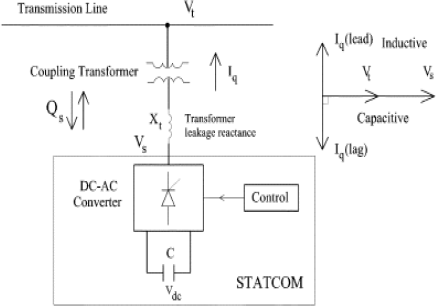 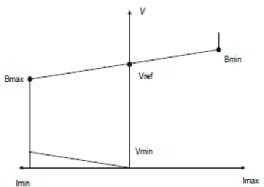 By controlling the magnitude of the STATCOM voltage the reactive power exchange  between the STATCOM and the transmission line and hence the amount of shunt  compensation can be controlled. The following mode of operation of STATCOM given as:

1.Over excited mode of operation  2.Under excited mode of operation
3. Normal (floating) mode of operation
In	STATCOM,   the	resonance   phenomenon   has	been	removed.	So	STATCOM   is having more superior performance as compared to SVC.
Unified Power Flow Controller(UPFC)-

The UPFC, by means of angularly unconstrained series voltage injection, is able to control,  concurrently or selectively, the transmission line voltage, impedance, and angle or,  alternatively, the real and reactive power flow in the line. The UPFC may also provide  independently controllable shunt reactive compensation.
The UPFC is the most versatile and powerful FACTS device. UPFC is also known as the  most comprehensive multivariable flexible ac transmission system (FACTS) controller.  Simultaneous control of multiple power system variables with UPFC poses enormous  difficulties. In addition, the complexity of  the UPFC control increases due to the fact that  the controlled and the variables interact with each other. The Unified Power Flow Controller  (UPFC) is used to control the power flow in the transmission systems by controlling the  impedance, voltage magnitude and phase angle. This controller offers advantages in terms of  static and dynamic operation of the power system. The basic structure of  the UPFC consists  of two voltage source inverter (VSI); where one converter is connected in parallel to the  transmission line while the other is in series with the transmission line. The UPFC consists of  two voltage source converters; series and shunt converter, which are connected to each other  with a common dc link. Series converter or Static Synchronous Series Compensator (SSSC) is  used to add controlled voltage magnitude and phase angle in series with the line, while shunt  converter or Static Synchronous Compensator (STATCOM) is used to provide reactive power  to the ac system, beside that, it will provide the dc power required for both inverter. Each of  the branch consists of a transformer and power electronic converter. These two voltage  source converters share a common dc capacitor. The energy storing capacity of this dc  capacitor is generally small. Therefore, active power drawn by the shunt converter should be  equal to the active power generated by the series converter. The reactive power in the shunt or  series converter can be chosen independently, giving greater flexibility to the power flow  control. The coupling transformer is used to connect the device to the system.
Thyristor-Switched Series Capacitor (TSSC)

The basic element of a TSSC is a capacitor shunted by bypass valve. The capacitor is inserted  into the line if the corresponding thyristor valve is turned off, otherwise it is bypassed.





A thyristor valve is turned off at the instance when the current crosses zero. Thus, the  capacitor can be inserted into the line by the thyristor valve only at the zero crossings of the  line current. On the other hand, the thyristor valve should be turned on for bypass only when  the capacitor voltage is zero in order to minimize the initial surge current in the valve, and the  corresponding circuit transient. This results in a possible delay up to one full cycle to turn the  valve on. Therefore, if the capacitor is once inserted into the line, it will be charged by the line  current from zero to maximum during the first half-cycle and discharged from maximum to  zero during the successive half-cycle until it can be bypassed again.
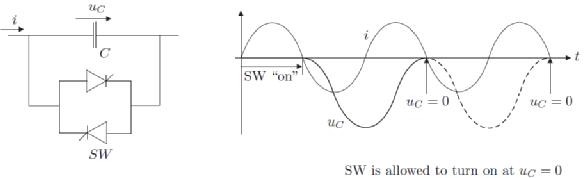 A Thyristor-Switched Series Capacitor is built from several of these basic elements in series.  The degree of series compensation is controlled in a step-like manner by increasing or  decreasing the number of series capacitors inserted. Thus, a TSSC can only provide discrete  capacitor values for series compensation. A TSSC can be applied for power flow control and  for damping power oscillations.




                                                       Thyristor-Switched Series Capacitor
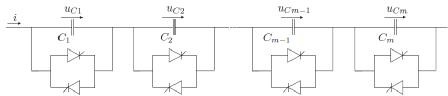